Brief History of Games Using Unreal Engine
By: Zach Adkins
Brief History
There are currently four iterations of Unreal Engine, the first being released in 1998. It has since grown to much acclaim, including being named Guinness World Records “most successful video game engine”. It has been used in many popular and milestone games, of which, I’ll highlight in this presentation.
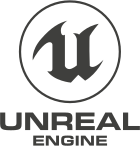 Star Trek: The Next Generation: Klingon Honor Guard (1)
Released in early 1998 this is the first game to have used unreal engine as their basis. The critical response was positive, with praise for the graphics, and mediocre response to other aspects such as level design. The praise for graphics is  a direct result of Unreal Engine, hence showing it’s groundbreaking state at release in 1998.
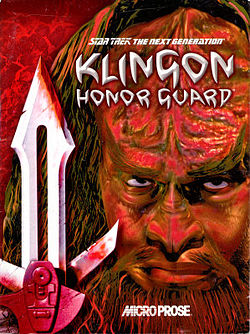 Deus Ex (1)
Unreal Engine was primarily designed for First-Person Shooters (FPS), but Deus Ex succesfully implemented stealth, adventure, and role-playing elements. This game was a milestone for Unreal Engine with its’ release in 2000, reaching high critical acclaim. It was named “Best PC Game of All Time” in 2011 by PC Gamer, and has spurred 1 sequel as well as 3 prequel titles.
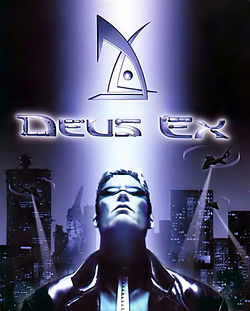 America’s Army (2)
One of the first games using Unreal Engine 2 America’s Army was a recruitment tool developed by the US military. It allowed players to virtually explore the Army, and determine their soldiering interests. It has mixed reception, as some label it “propaganda,” it has had fairly good critical acclaim, especially in value as it is free for download.
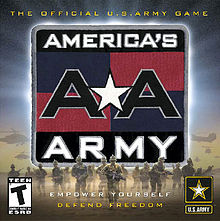 BioShock (2)
BioShock is probably one of Unreal Engines most successful games ever. It reached astounding acclaim from countless media outlets including The Boston Globe and The LA Times. The lowest score on any platform of the game by Metacritic was a 94, which is astounding. The LA Times concluded “it also does something no other game has done to date: It really makes you feel.” If it wasn’t already, BioShock put Unreal Engine on the map.
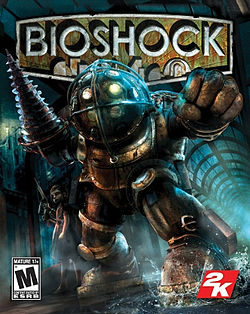 Gears of War (3)
Gears of War was an extremely successful Windows exclusive title, bringing Unreal Engine's critical acclaim to a console-focused game. One thing that makes Gears of War different is that it was owned and partially developed by Epic Games a branch of Unreal Engine. It, as many Unreal Titles covered, received great critical acclaim, receiving a 94/100 from Metacritic on the Xbox 360 Platform.
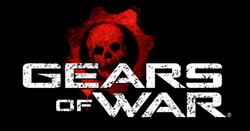 Mirror’s Edge (3)
Mirror’s edge while getting decent critical review was particularly noted for its’ uniqueness and expansiveness, both can be partially attributed to the game's engine. It received a score of 81/100 from Metacritic and spurred a recent sequel released last year.
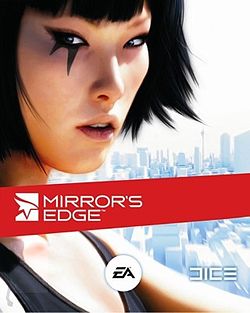 We Happy Few (4)
Unreal Engine 4 is fairly new, so I’m going to cover the Indie game market with these two games. With an interesting concept and art style it has gained in popularity, though has no official reviews as of now, because it is in early access. It has however already been announced that a movie adaptation is in the works. We’ll see what more Unreal Engine 4 has in store for us.
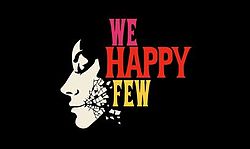 Abzu
Largely away from its’ primarily FPS roots Unreal Engine has strayed on to encompass many genres. Abzu is an exploration game following a diver, with beautiful setting highlighting the game engine’s abilities. Tough it received a pretty good 83/100 Metacritic score it reached #9 on the platform sales chart it’s debut week. Also, much of its acclaim comes from its’ beautiful level design, so props to Unreal.
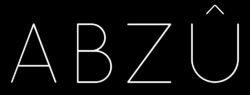 Summary
Unreal Engine has been fairly successful from the start, but has continued to grow. I can’t wait to see what more Unreal Engine 4 (What we’re using) has in store for Gamers on the triple A front. Judging by its’ track record I think gamers are in for a real treat.
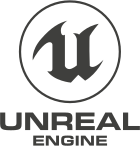 Links
https://en.wikipedia.org/wiki/List_of_Unreal_Engine_games
https://en.wikipedia.org/wiki/We_Happy_Few_(video_game)
https://en.wikipedia.org/wiki/Abz%C3%BB_(video_game)#Reception
https://en.wikipedia.org/wiki/Star_Trek:_The_Next_Generation:_Klingon_Honor_Guard
https://en.wikipedia.org/wiki/Deus_Ex_(video_game)
https://en.wikipedia.org/wiki/America%27s_Army#Reception
https://en.wikipedia.org/wiki/BioShock#Critical_response
https://en.wikipedia.org/wiki/Gears_of_War#Reception
https://en.wikipedia.org/wiki/Mirror's_Edge#Reception